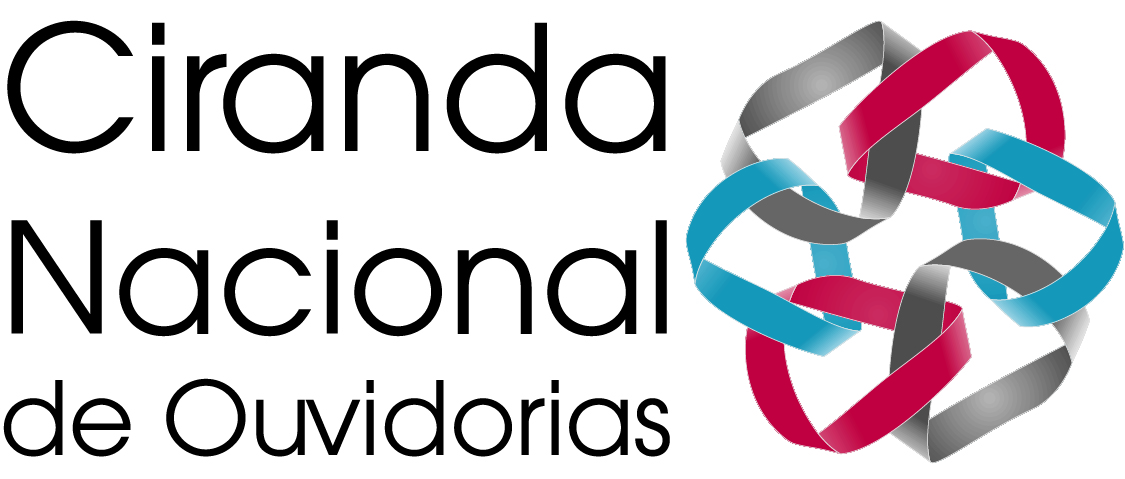 OUVIDORIAS
Entre controle, gestão e participação
José Eduardo Romão
Ouvidor-Geral da União 
Controladoria-Geral da União
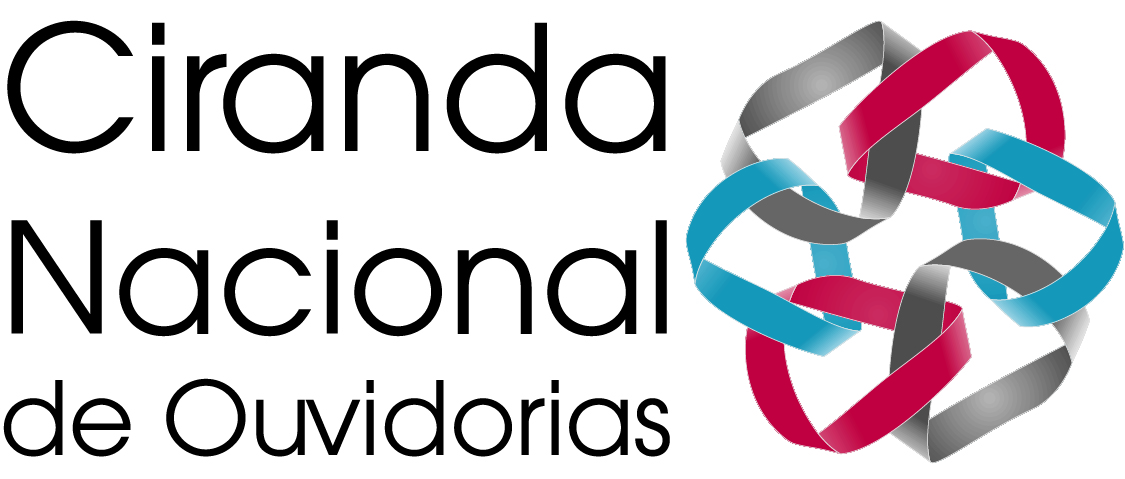 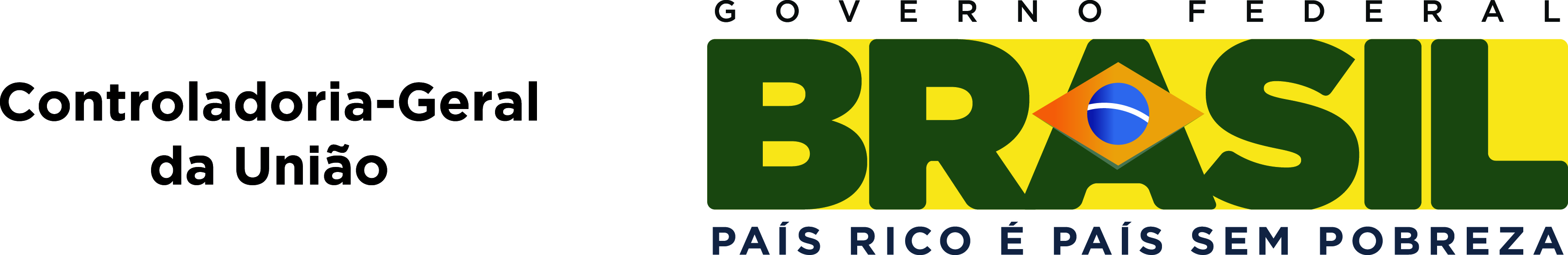 A determinação do plano das Ouvidorias Públicas
GESTÃO
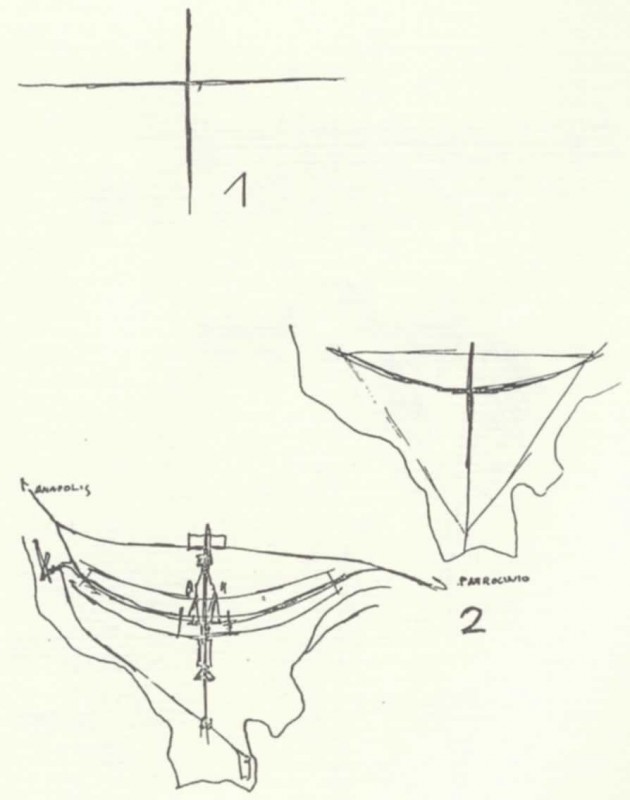 Na geometria, aprendemos que um plano é determinado por três pontos não coincidentes e não colineares.
[gestores e dirigentes políticos]
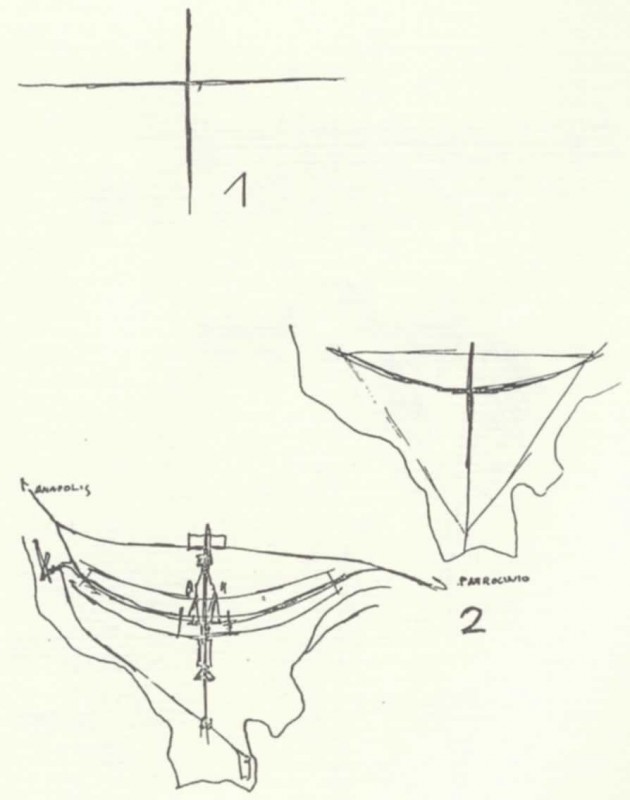 OUVIDOR
CONTROLE
PARTICIPAÇÃO
[conselheiros, cidadãos, OSCs]
[auditores, corregedores, analistas, etc]
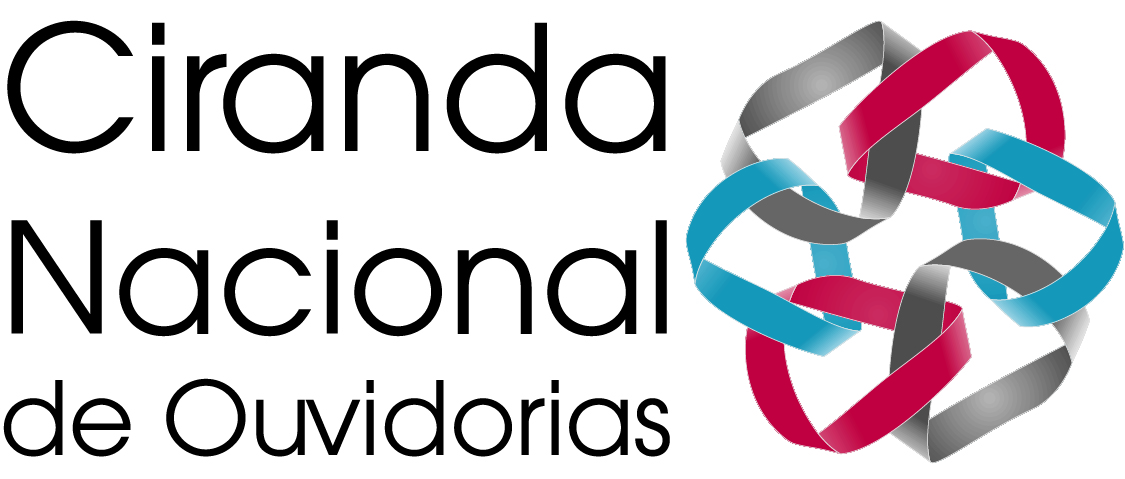 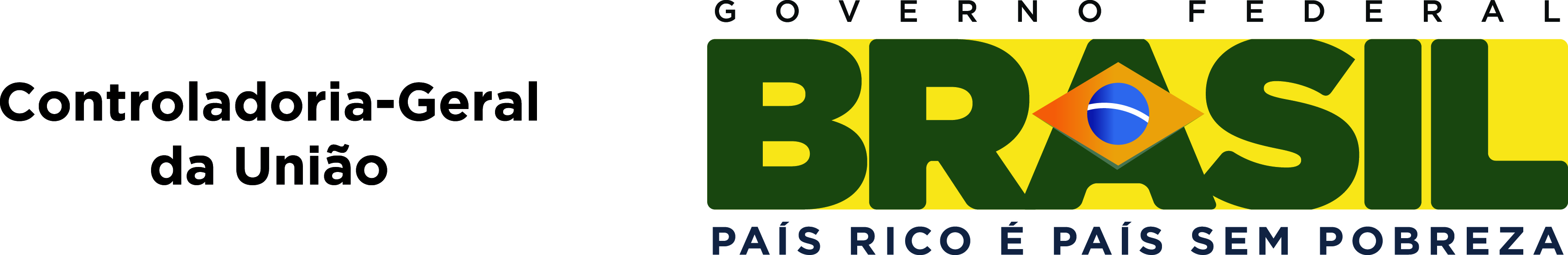 O que é uma Ouvidoria Pública Federal?
As ouvidorias públicas são unidades de controle e participação social, responsáveis pelo tratamento das reclamações, solicitações, denúncias, sugestões e elogios relativos às políticas e aos serviços públicos, prestados sob qualquer forma ou regime, com vistas ao aprimoramento da gestão pública (art. 2º, V, Decreto 8.243/14)
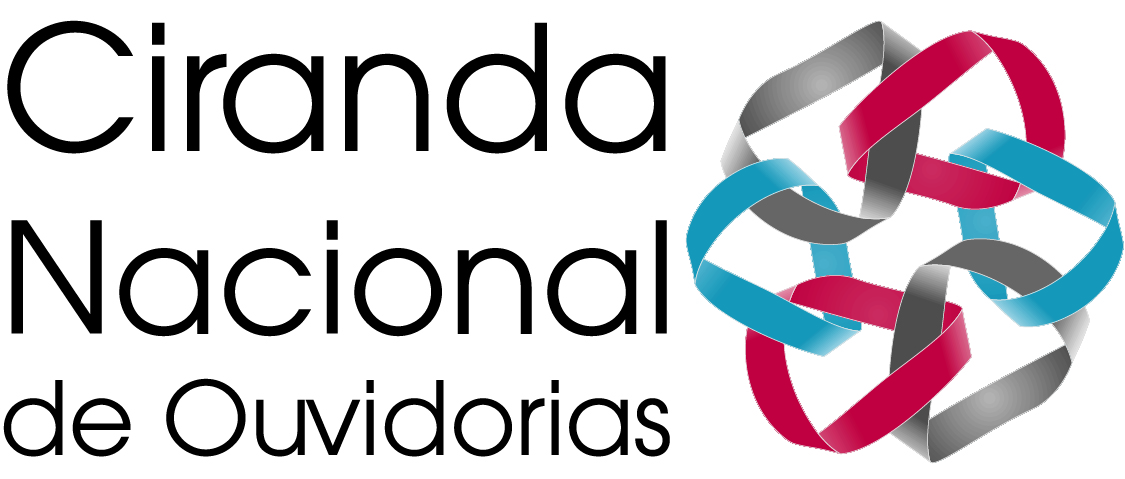 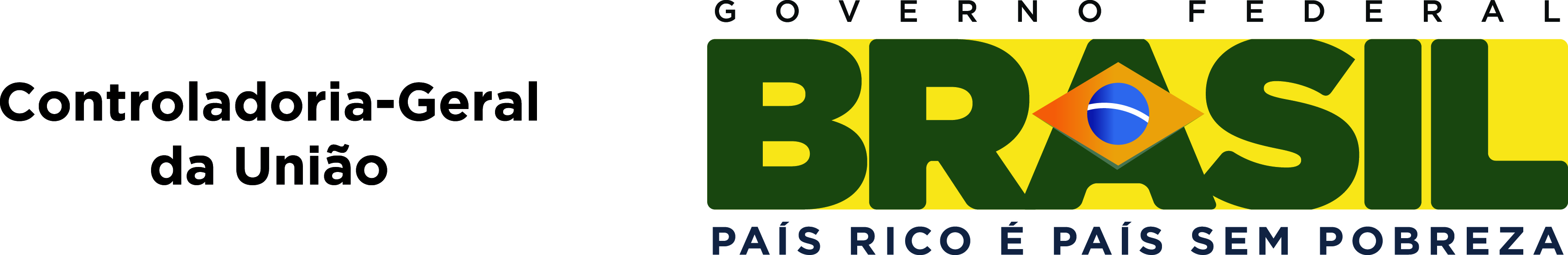 Fundamentos Constitucionais
Art. 1º 
[...]
Parágrafo único. Todo o poder emana do povo, que o exerce por meio de representantes eleitos ou diretamente, nos termos desta Constituição.
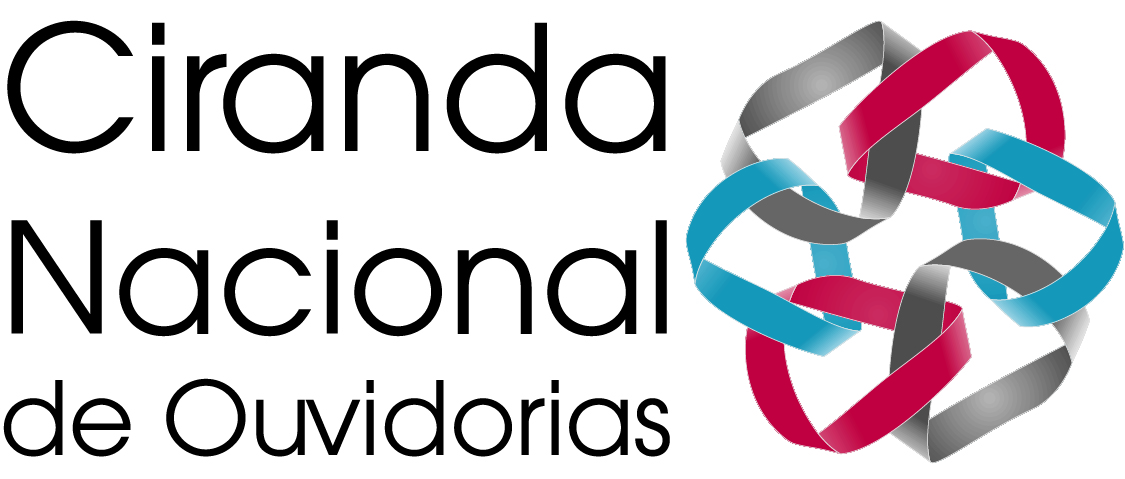 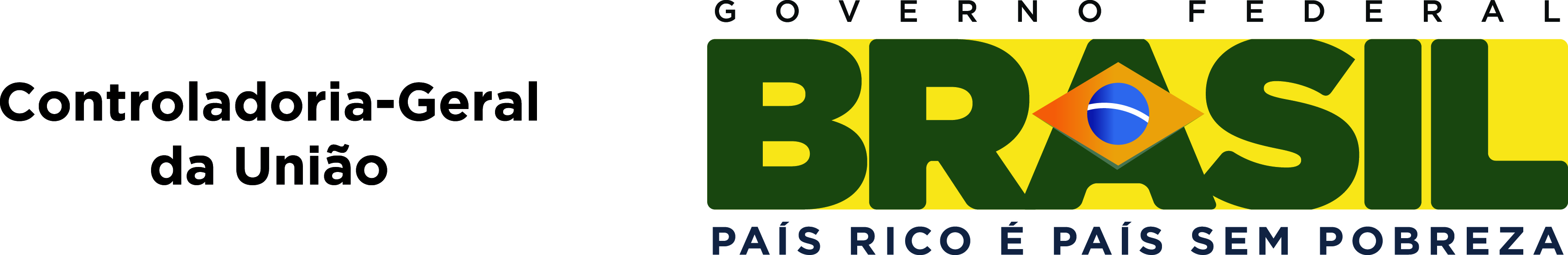 Fundamentos Constitucionais
Art. 37 
[...] § 3º A lei disciplinará as formas de participação do usuário na administração pública direta e indireta, regulando especialmente:

I - as reclamações relativas à prestação dos serviços públicos em geral, asseguradas a manutenção de serviços de atendimento ao usuário e a avaliação periódica, externa e interna, da qualidade dos serviços; 

II - o acesso dos usuários a registros administrativos e a informações sobre atos de governo, observado o disposto no art. 5º, X e XXXIII; 

III - a disciplina da representação contra o exercício negligente ou abusivo de cargo, emprego ou função na administração pública.
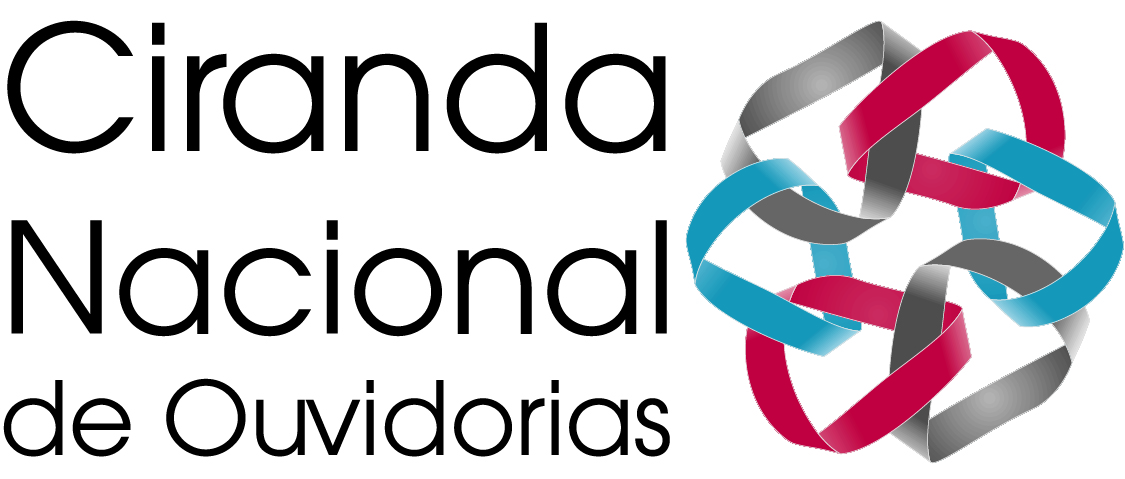 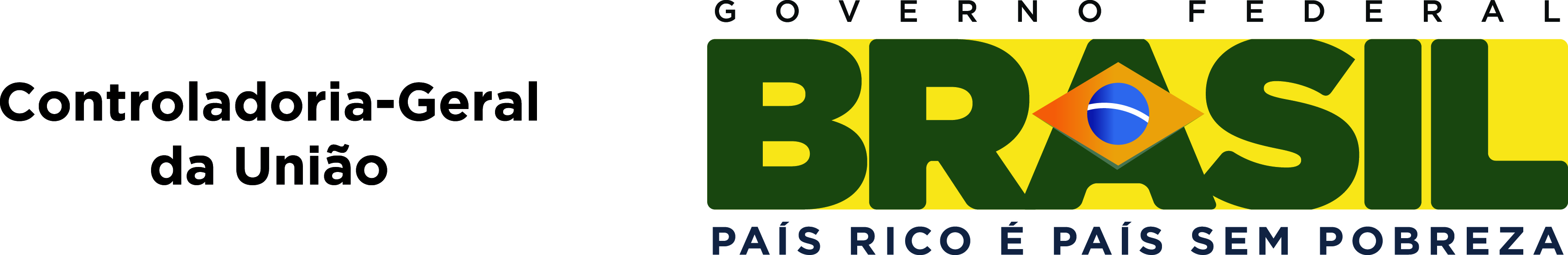 Fundamentos Constitucionais
Art. 70. A fiscalização contábil, financeira, orçamentária, operacional e patrimonial da União e das entidades da administração direta e indireta, quanto à legalidade, legitimidade, economicidade, aplicação das subvenções e renúncia de receitas, será exercida pelo Congresso Nacional, mediante controle externo, e pelo sistema de controle interno de cada Poder
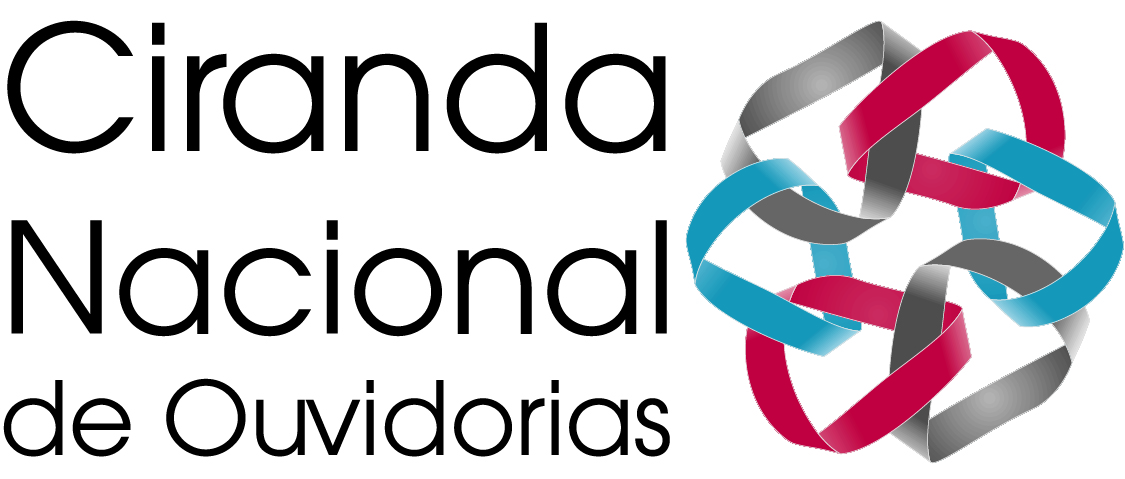 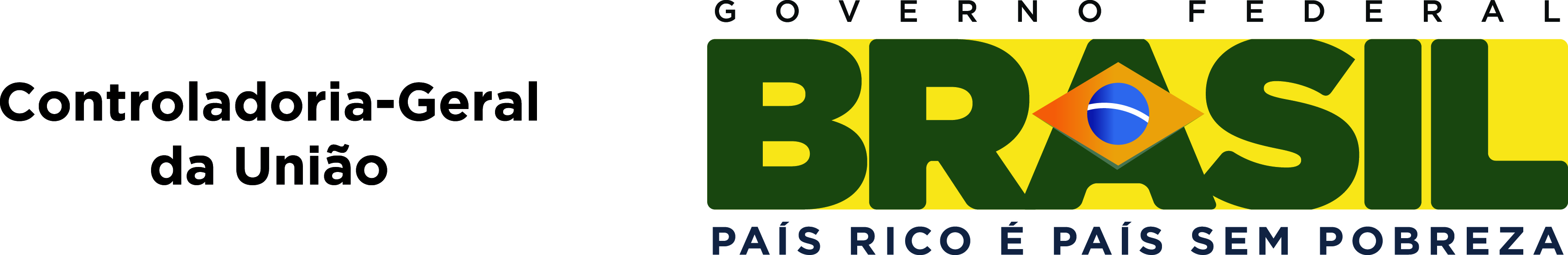 Ações desempenhadas no plano das Ouvidorias nos termos do Sistema de Ouvidorias
Elaboração de Plano de Trabalho: definição de objetivos, de ações e projetos, de metas e de resultados;
Recebimento de reclamações, solicitações, denúncias, sugestões e elogios relacionados às políticas e aos serviços públicos;
Realização de mediação junto às demais unidades e áreas para a efetiva conclusão das manifestações apresentadas;
Promoção de métodos participativos, em especial para a resolução de problemas de repercussão geral e para a elaboração de atos regulamentares (transparência na tomada de decisão)
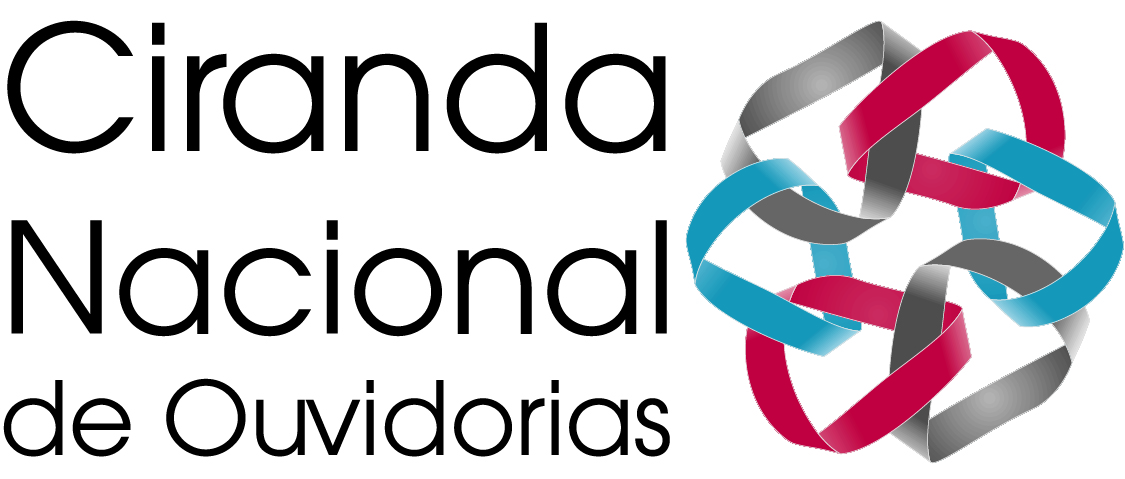 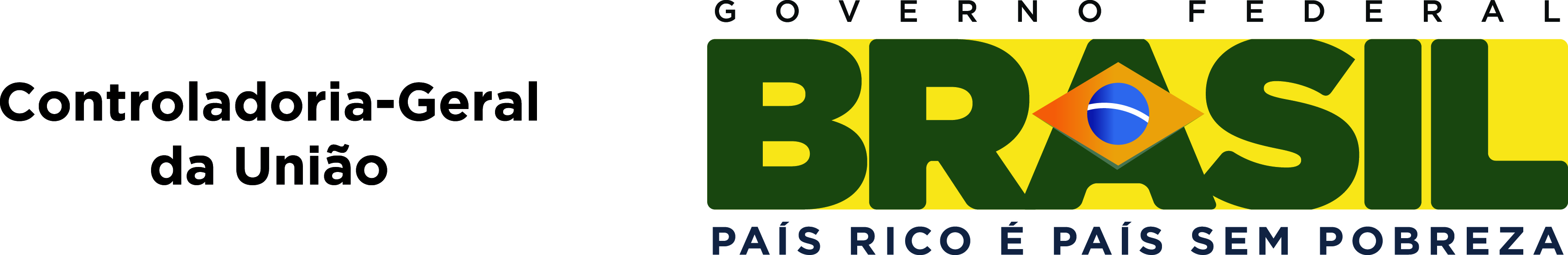 Ações desempenhadas no plano das Ouvidorias nos termos do Sistema de Ouvidorias
Tratamento e encaminhamento aos órgãos ou setores competentes das manifestações a fim de que tenham, em trinta dias, resposta conclusiva (ou, no mínimo, resposta intermediária quanto aos prazos e procedimentos estabelecidos para atendimento à demanda);
Apoio a avaliação das políticas e dos serviços públicos a partir das informações obtidas com a análise das manifestações e, de forma proativa, com a escuta da sociedade por meio de pesquisas de satisfação, do levantamento de expectativas e necessidades, entre outros instrumentos de controle e participação social;
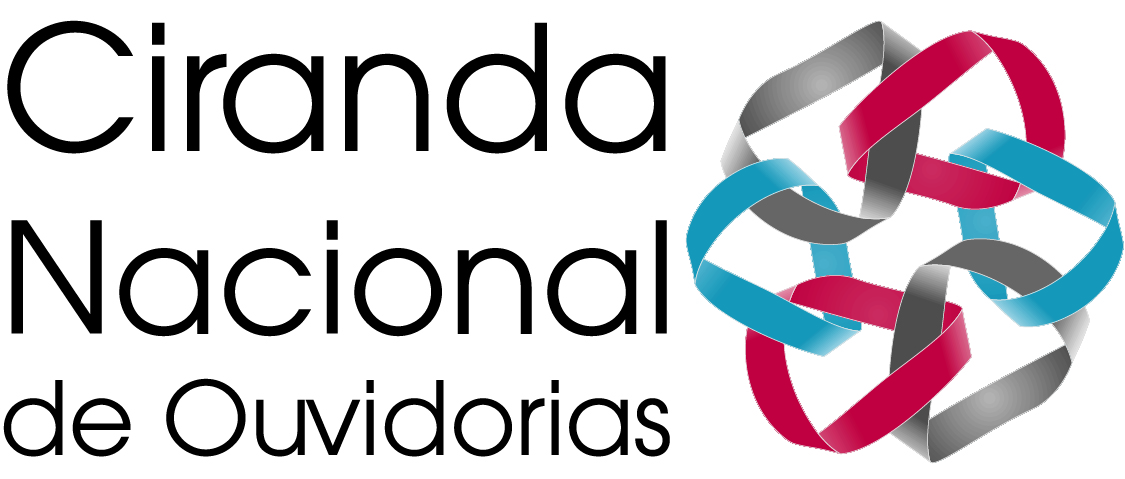 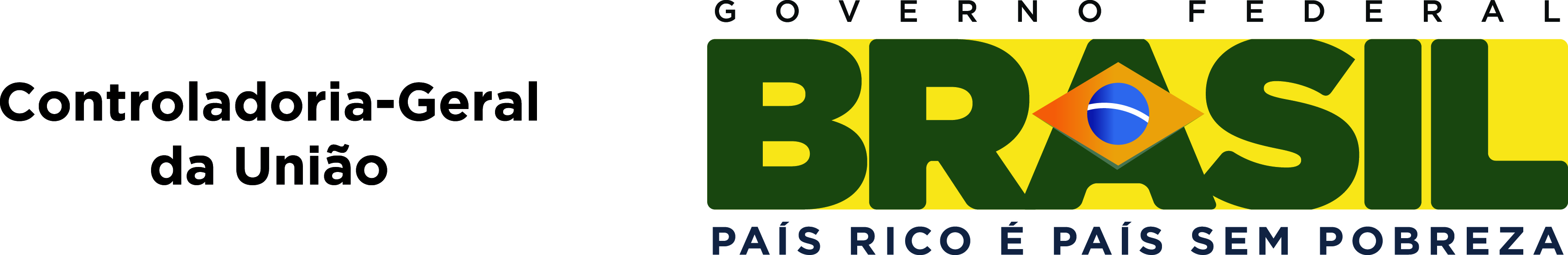 Ações desempenhadas no plano das Ouvidorias nos termos do Sistema de Ouvidorias
Avaliação periódica da realização dos compromissos e padrões de qualidade de atendimento ao público estabelecidos na Carta de Serviços ao Cidadão; e
Elaboração de relatório periódico sobre as atividades realizadas destinado ao dirigente máximo e ao Conselho da instituição.
Além das ações relativas a competências que podem ser desempenhadas:

Tratamento dos pedidos e dos recursos da Lei nº 12.527/11;
Tratamento das demandas relacionadas à Lei nº 13.019/14.
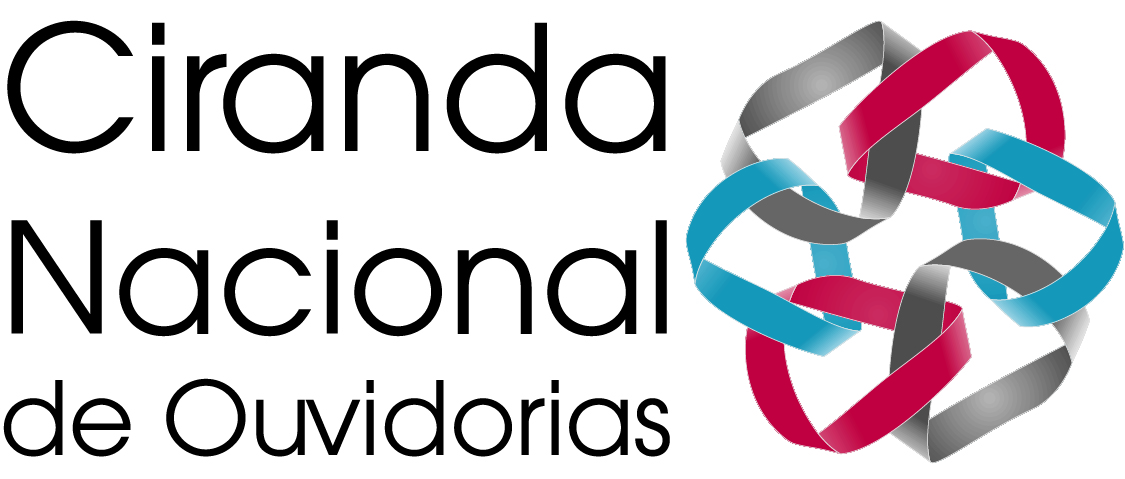 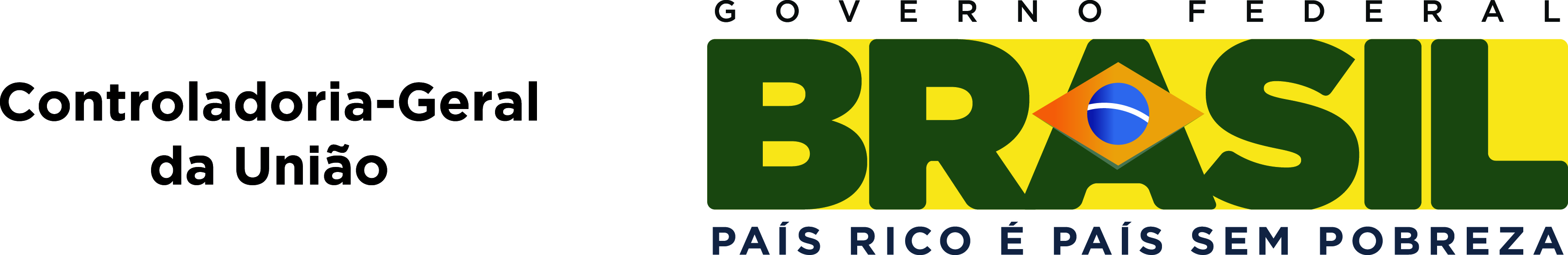 A Ouvidoria-Geral da União : A história recente da OGU
CONTROLADORIA-GERAL DA UNIÃO
Integrante da estrutura do órgão de controle interno do Poder Executivo Federal, a OGU atua de forma integrada com as áreas de Correição, Auditoria, Transparência e Combate à Corrupção ao construir pontes entre a sociedade civil e estas áreas e ampliando o espaço do controle e da participação social no ciclo da gestão.
TRANSPARÊNCIA, CONTROLE E PARTICIPAÇÃO SOCIAL
AUDITORIA, MONITORAMENTO, CORREIÇÃO E APOIO À GESTÃO
OUVIDORIA-GERAL DA UNIÃO

SECRETARIA DE TRANSPARÊNCIA E PREVENÇÃO À CORRUPÇÃO
CORREGEDORIA-GERAL DA UNIÃO

SECRETARIA FEDERAL DE CONTROLE INTERNO
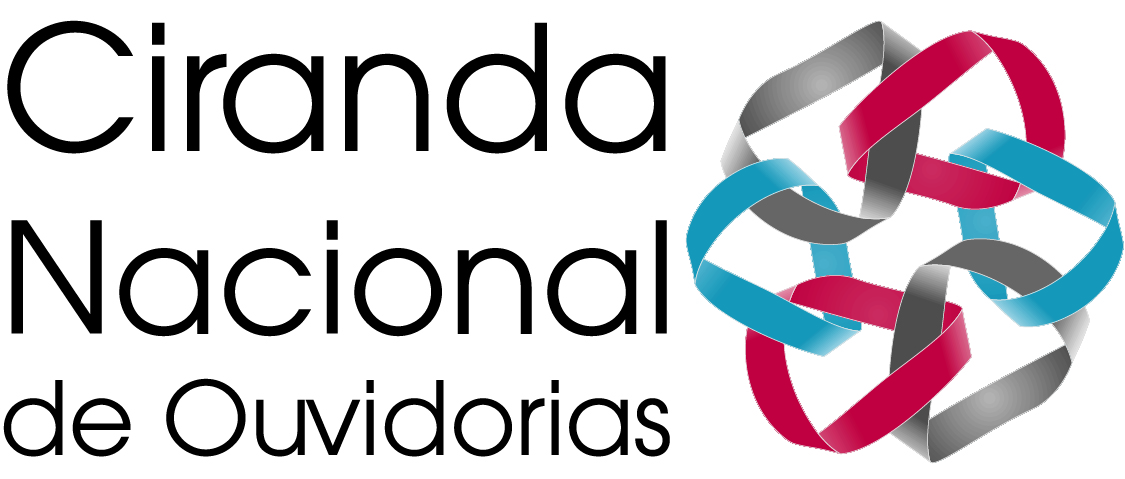 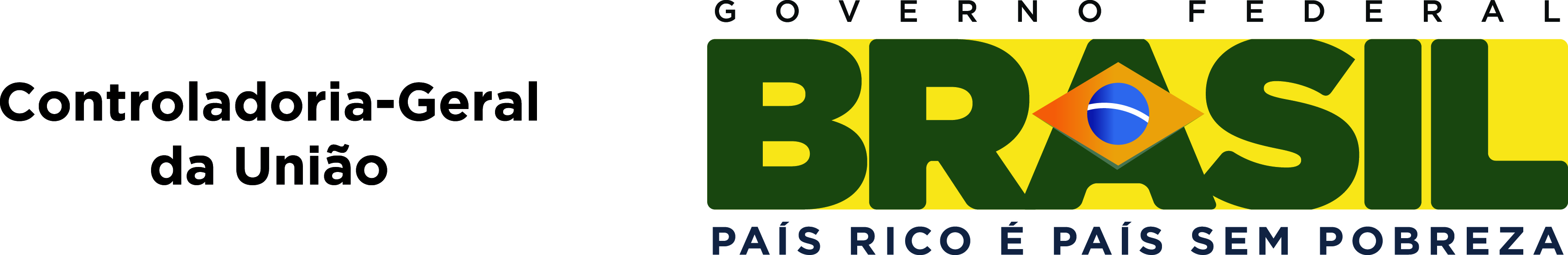 A Ouvidoria-Geral da União : A história recente da OGU
CGU - Regionais
Ouvidor-Geral Adjunto
Ouvidor-Geral da União
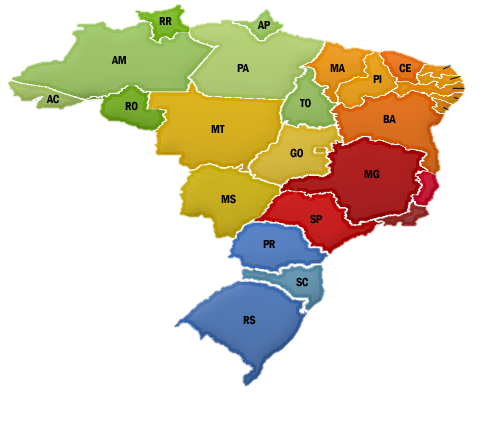 CGouv
CGRAI
Gabinete
CGCid
SIC
2011
2010
2012
2013
2014
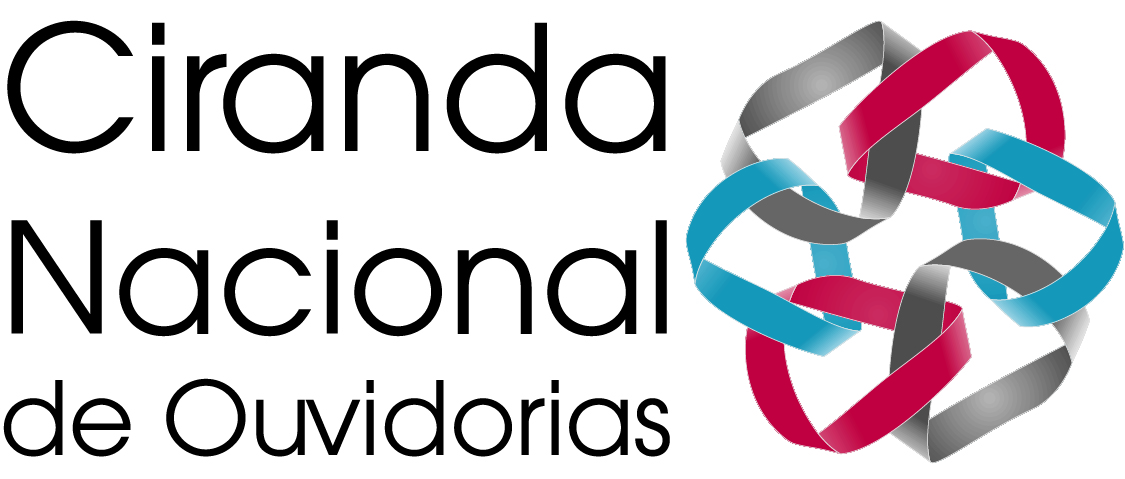 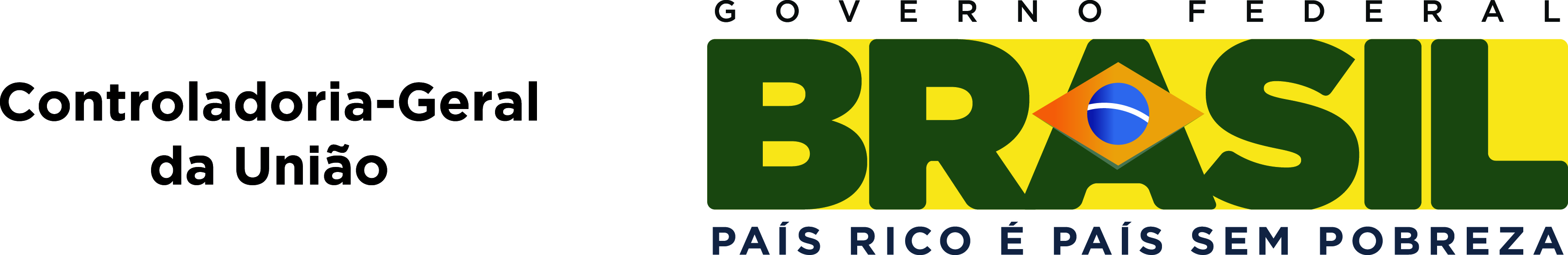 A Ouvidoria-Geral da União : A história recente da OGU
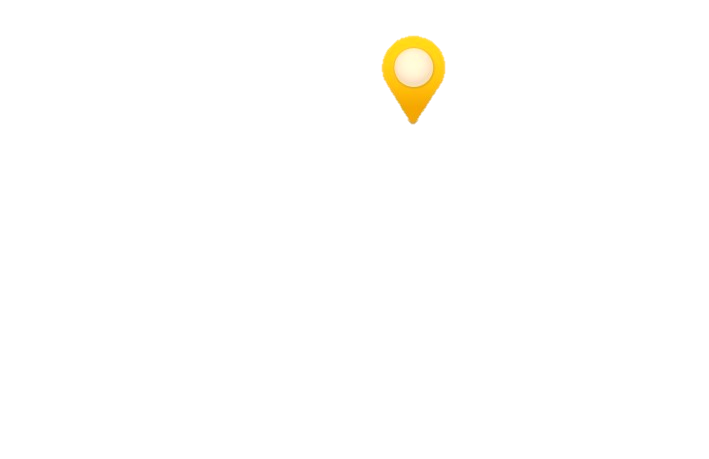 57 servidores
72
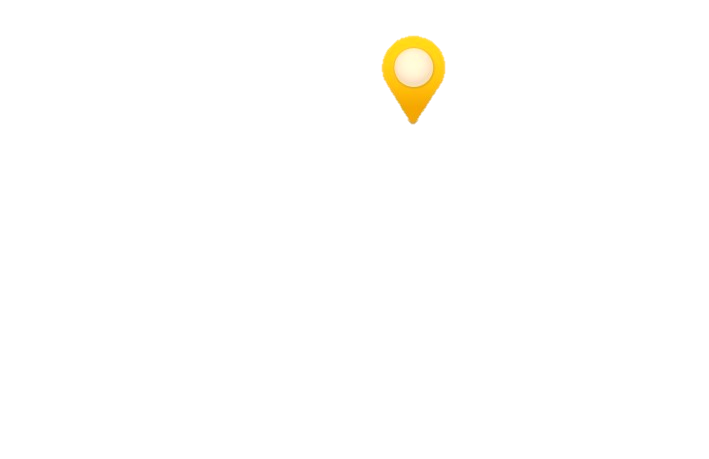 15
4 servidores
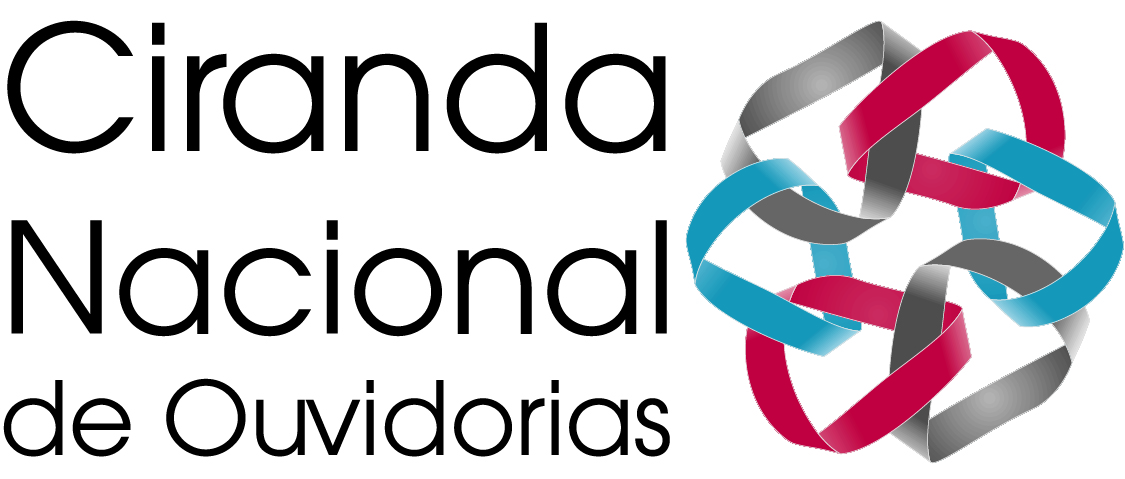 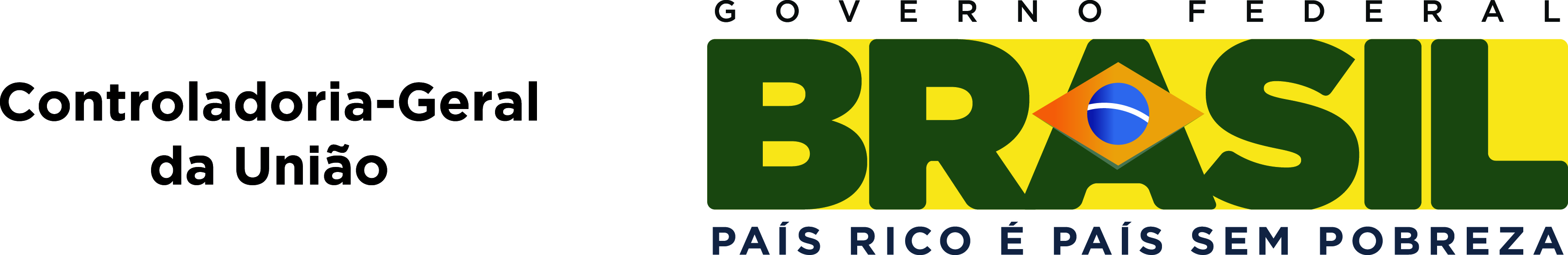 A Ouvidoria-Geral da União : A história recente da OGU
Início da coordenação técnica da OGU
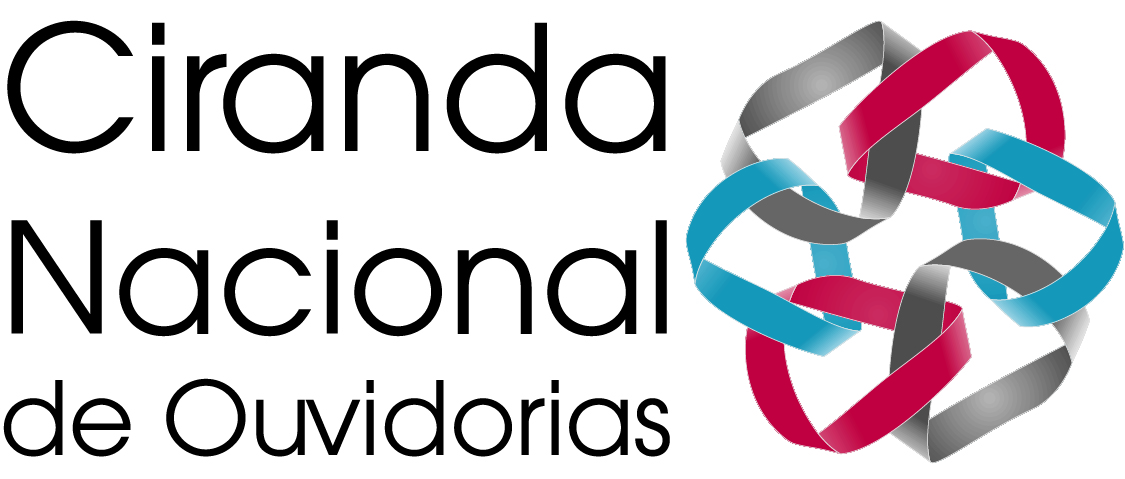 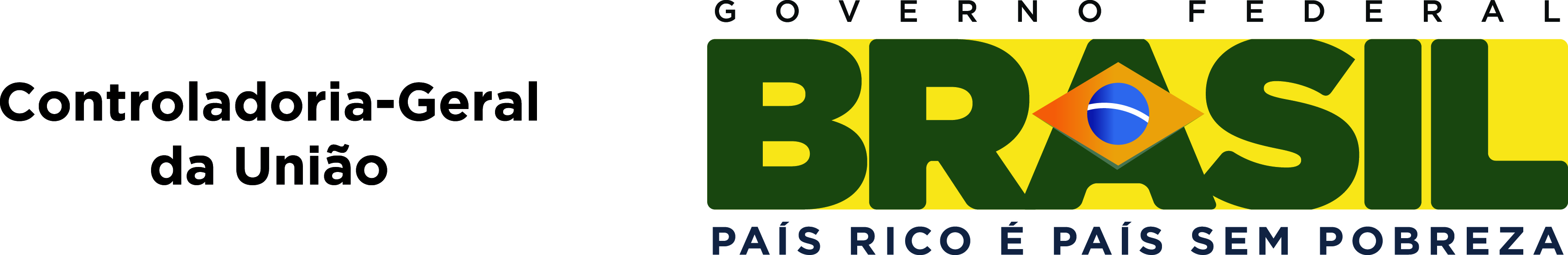 A Ouvidoria-Geral da União : A história recente da OGU
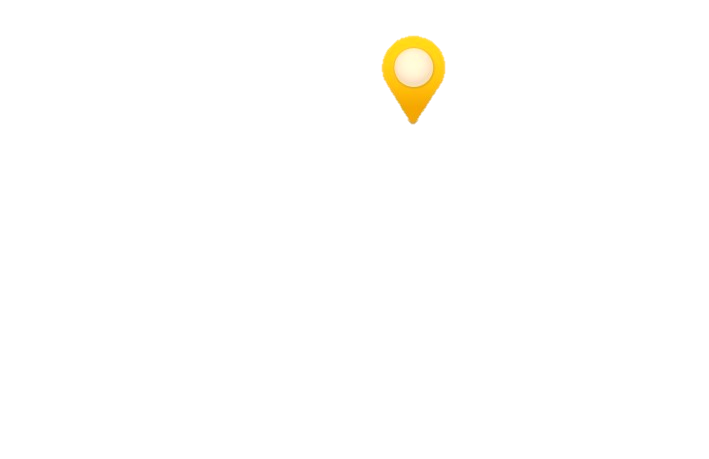 13070
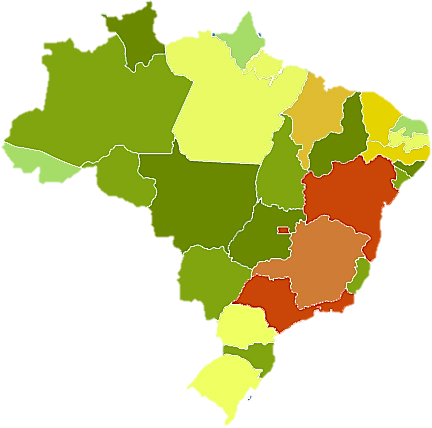 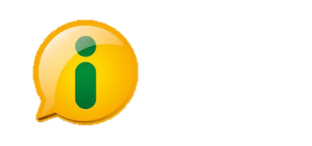 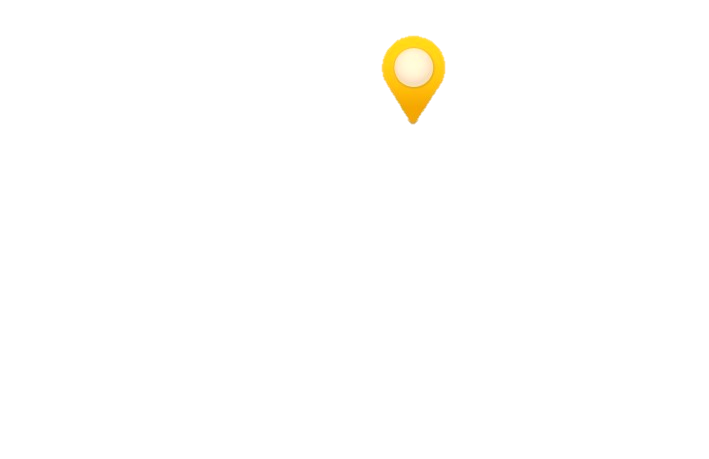 600
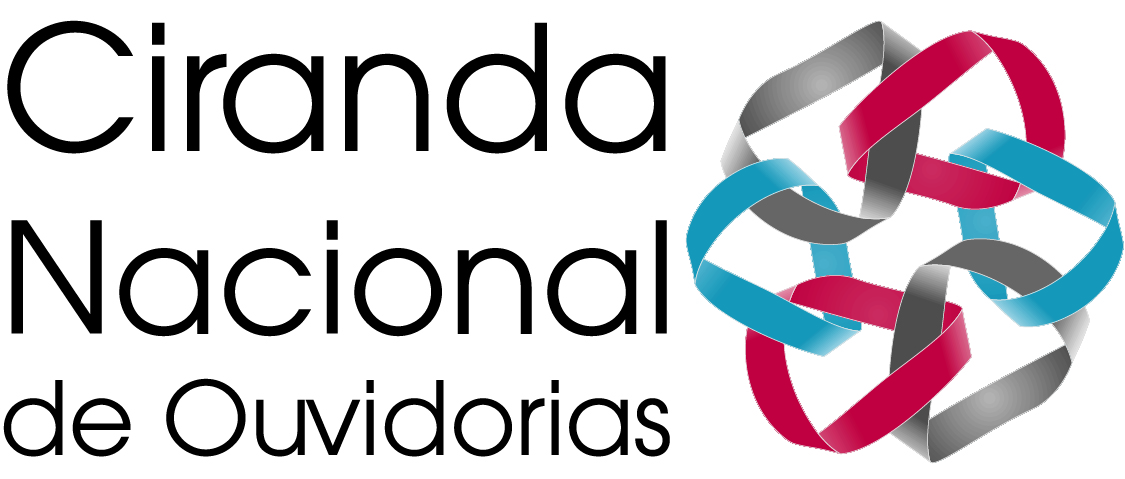 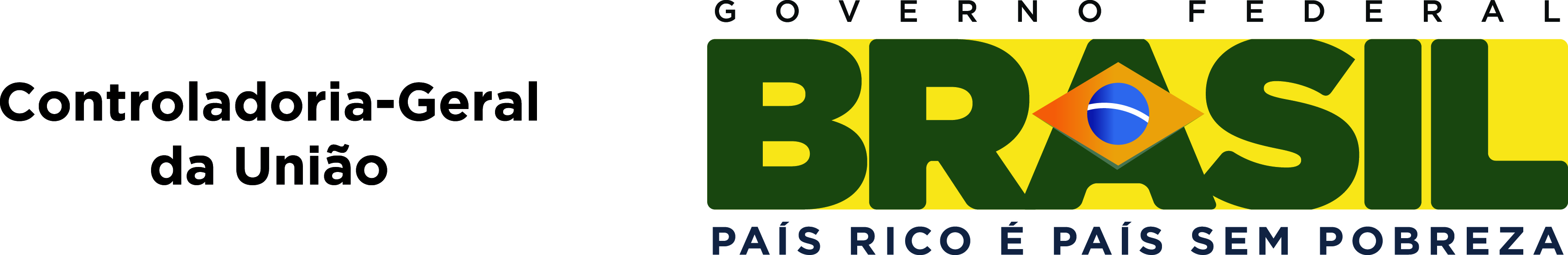 A Ouvidoria-Geral da União : A história recente da OGU
TURMAS OFERECIDAS E QUANTIDADE DE INSCRITOS NA POLÍTICA DE FORMAÇÃO CONTINUADA EM OUVIDORIAS - PROFOCO
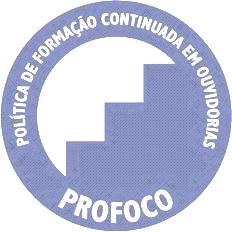 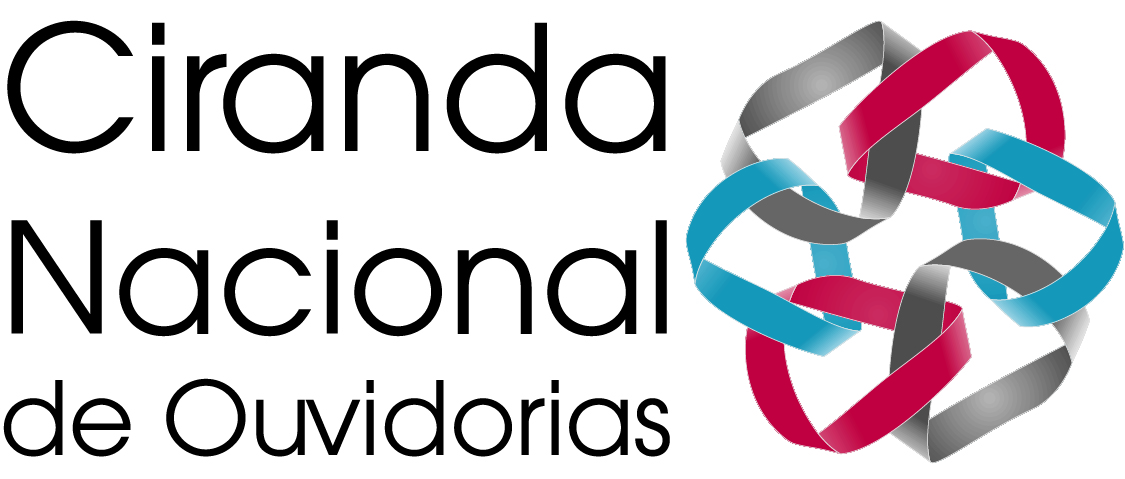 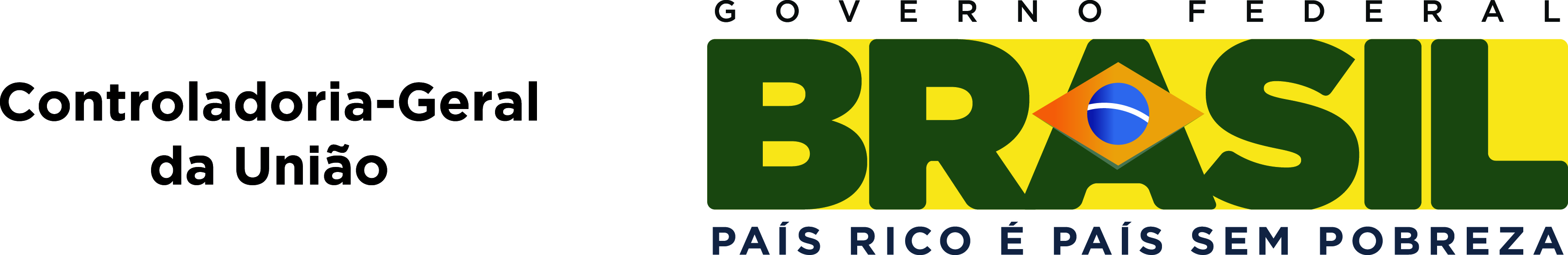 A Ouvidoria-Geral da União : A história recente da OGU
DISTRIBUIÇÃO GEOGRÁFICA DOS EVENTOS E CAPACITAÇÕES EXECUTADOS EM 2013 E 2014 PELA CGOUV
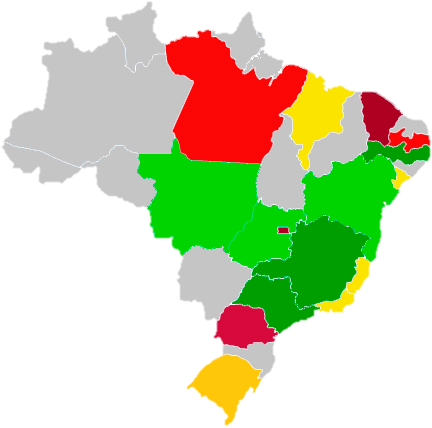 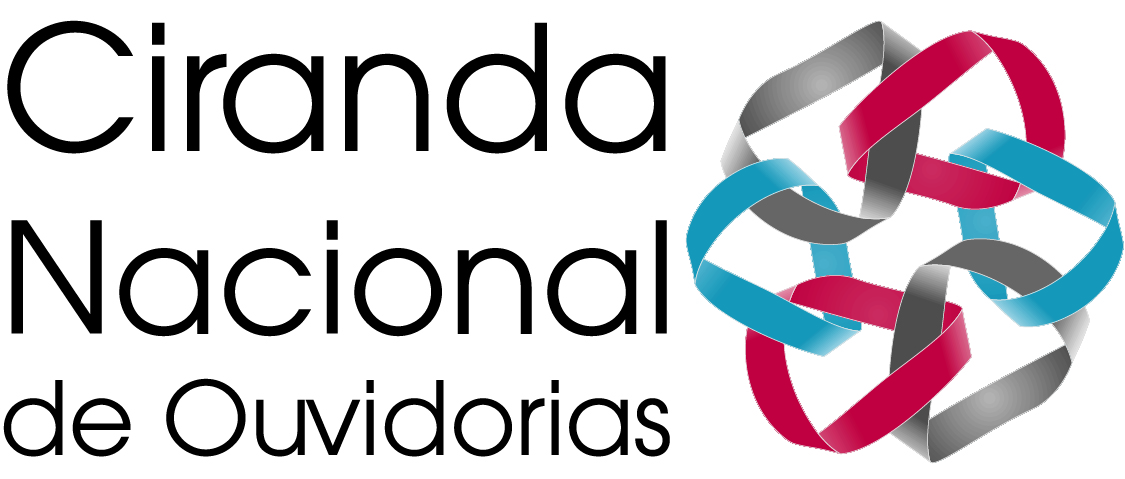 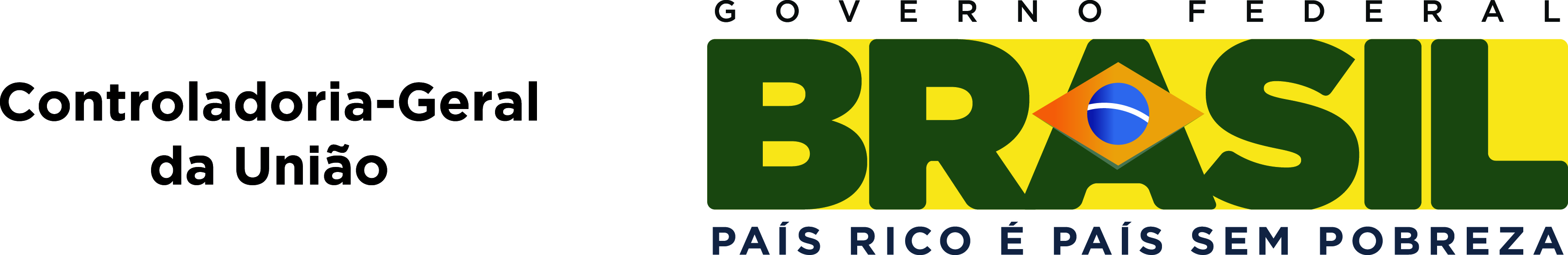 A Ouvidoria-Geral da União : A história recente da OGU
CONSTATAÇÕES FEITAS COMO RESULTADO DE DENÚNCIAS
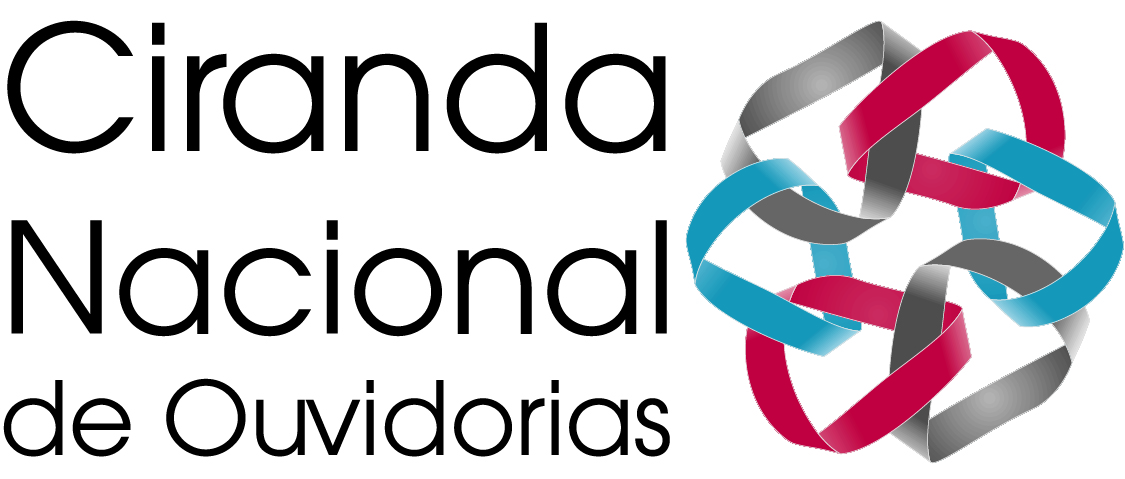 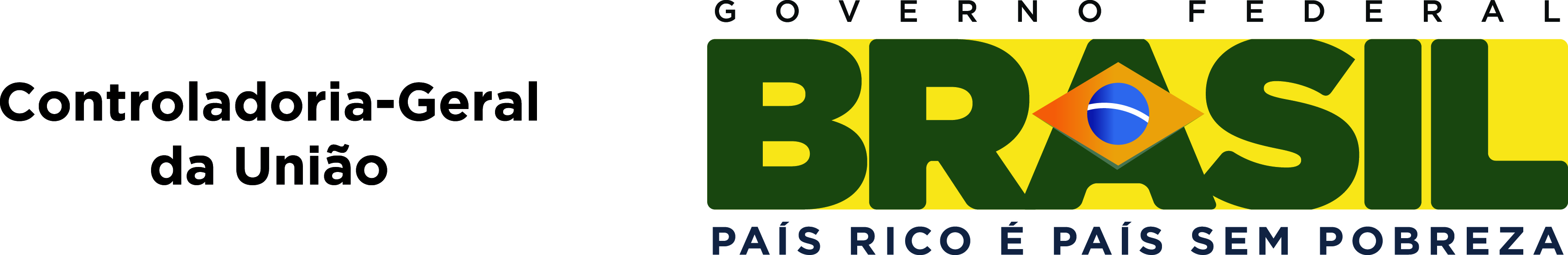 A Ouvidoria-Geral da União : A história recente da OGU
GRANDES PROJETOS ESTRUTURANTES
Integração das Ouvidorias do Poder Executivo Federal
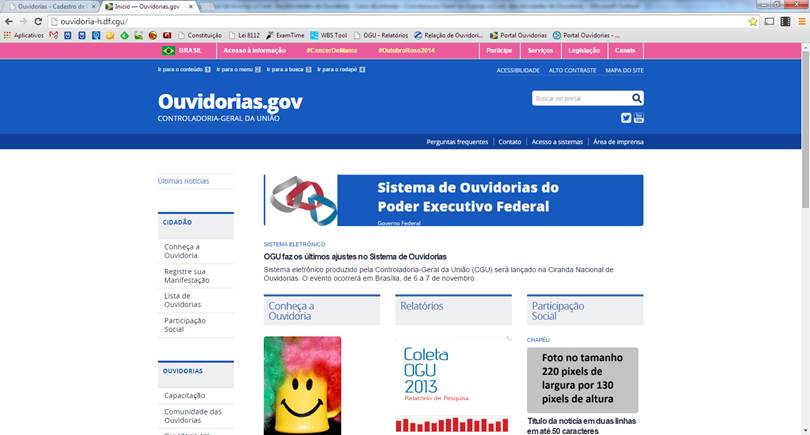 Elaboração participativa do decreto de criação do Sistema Federal de Ouvidorias;
Construção e operacionalização do OUVIDORIAS.GOV;
Construção e operacionalização do Sistema de Ouvidorias do Poder Executivo Federal;
Construção e operacionalização do Banco de Denúncias da CGU.
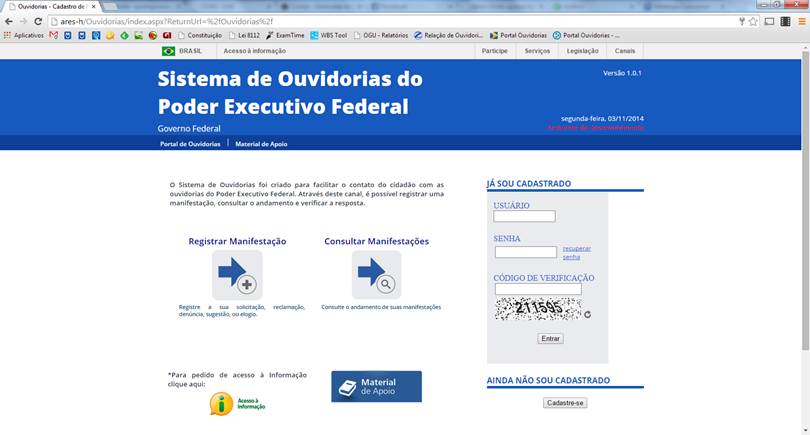 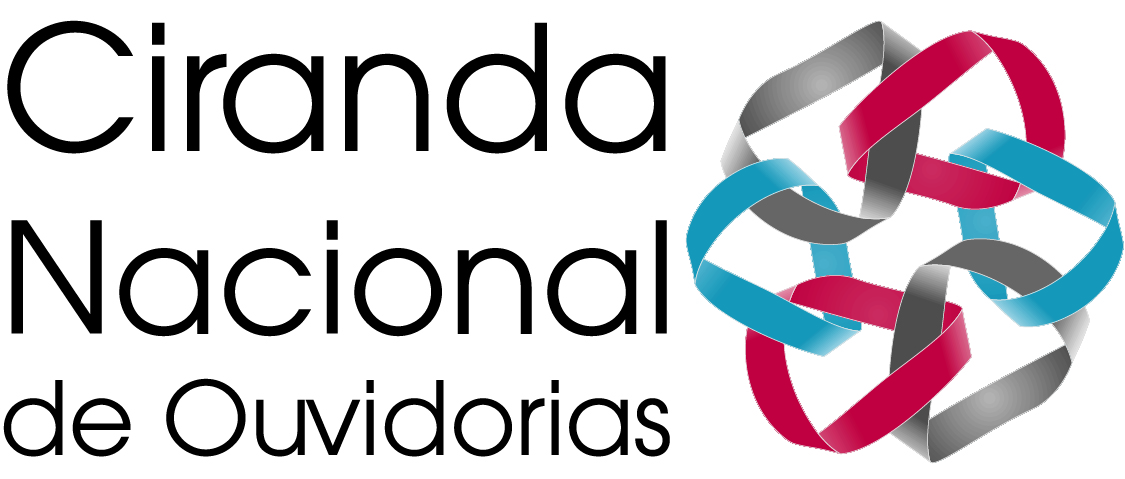 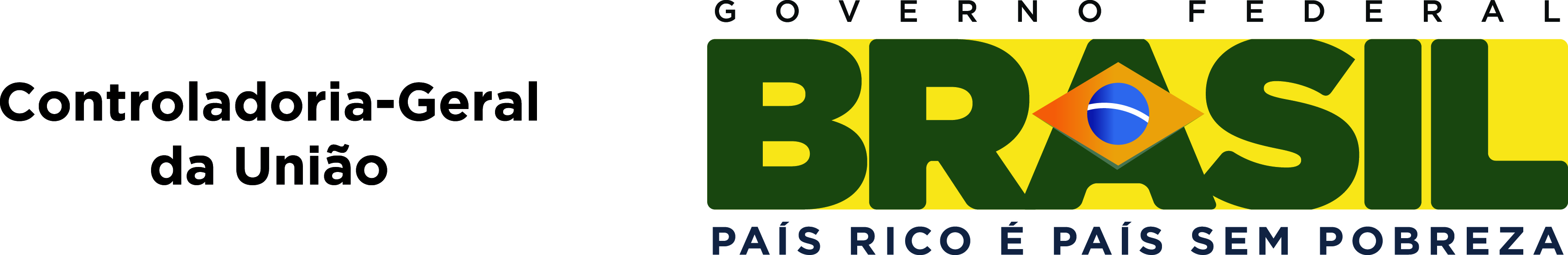 A Ouvidoria-Geral da União : A história recente da OGU
GRANDES PROJETOS ESTRUTURANTES
Normatização das atividades de ouvidoria
Edição da Instrução Normativa OGU/CRG 01/2014, sobre Proteção ao Denunciante; 
Edição da Instrução Normativa OGU 01/2014, sobre procedimentos de tratamento de manifestações de ouvidoria.
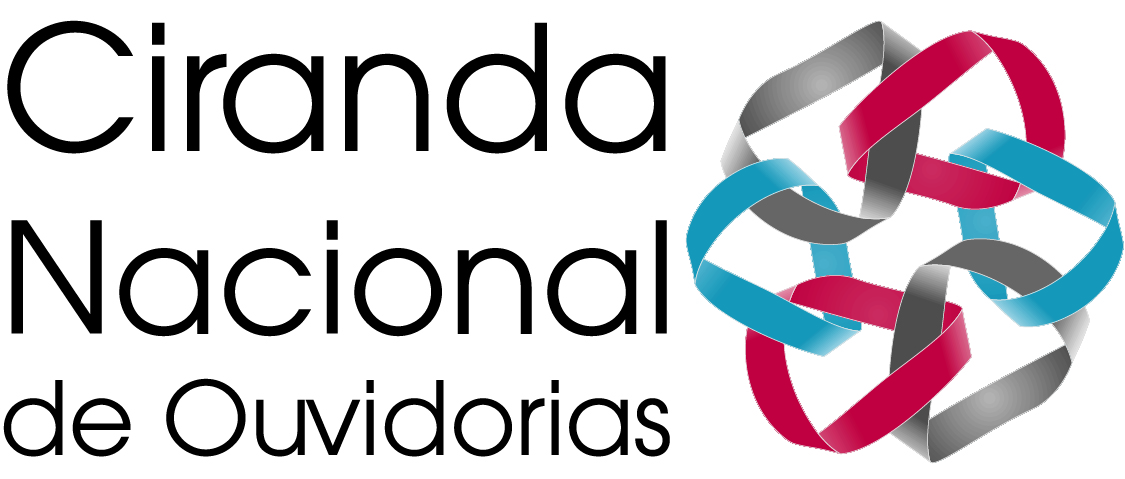 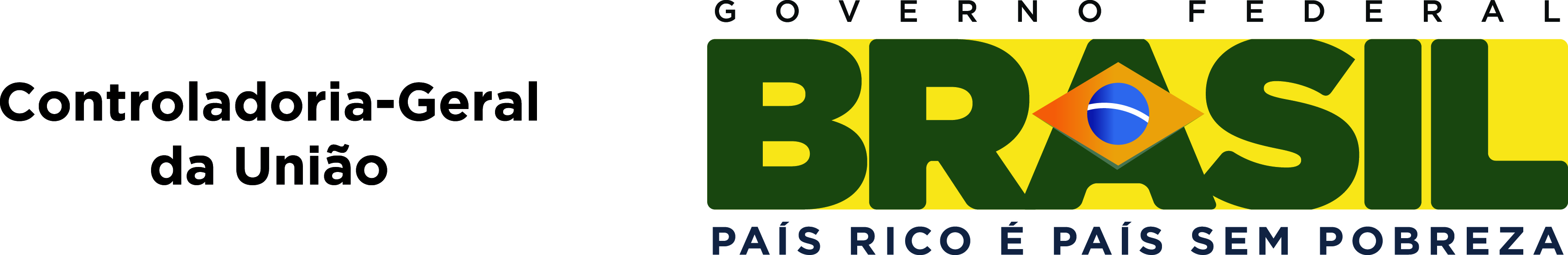 A Ouvidoria-Geral da União : A história recente da OGU
CANAIS ADMINISTRATIVOS ESPECÍFICOS
ÓRGÃOS 
DE DEFESA
CONSELHOS
OUVIDORIAS
AUDITORIA
Sobre o “plano constitucional” de atuação das ouvidorias públicas
 -- para atender às necessidades/expectativas da população – 
estrutura-se um sistema de “vasos comunicantes” para garantia de direitos
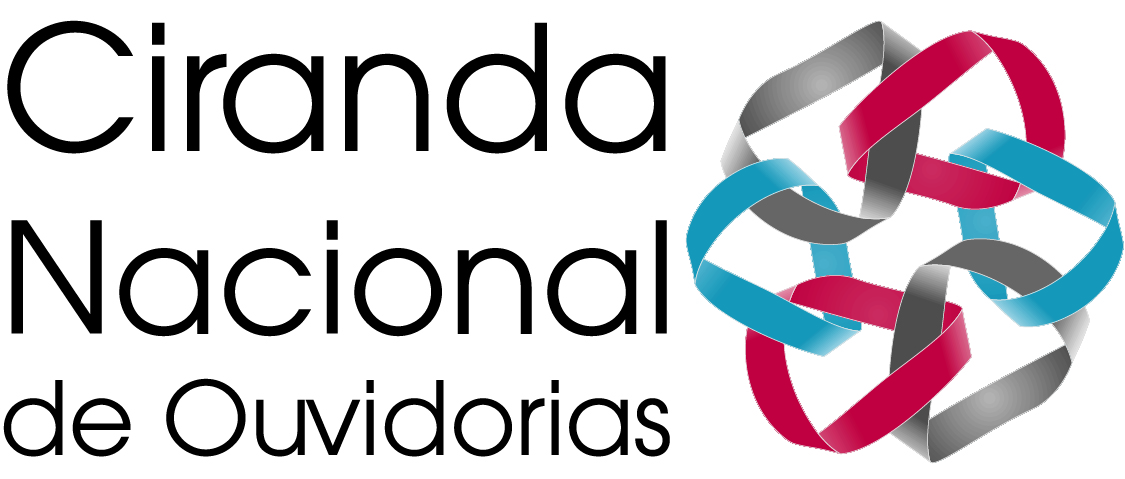 MUITO OBRIGADO
José Eduardo Elias Romão
Ouvidor-Geral  da União

jose.romao@cgu.gov.br 

PRESIDÊNCIA DA REPÚBLICA 
Controladoria-Geral da União
 
Setor de Autarquias Sul
Quadra 01, Bloco A, 9° andar sala 908
Edifício Darcy Ribeiro
CEP 70070-905 - Brasília-DF
Fone: (+55 61) 2020 7259